Complexities in Operating Large-scale Gravitational Wave Interferometers
Corey Gray
Lead Operator
Siksika Nation
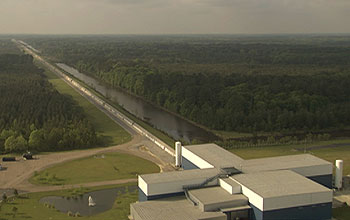 Mike Landry
Lead Scientist
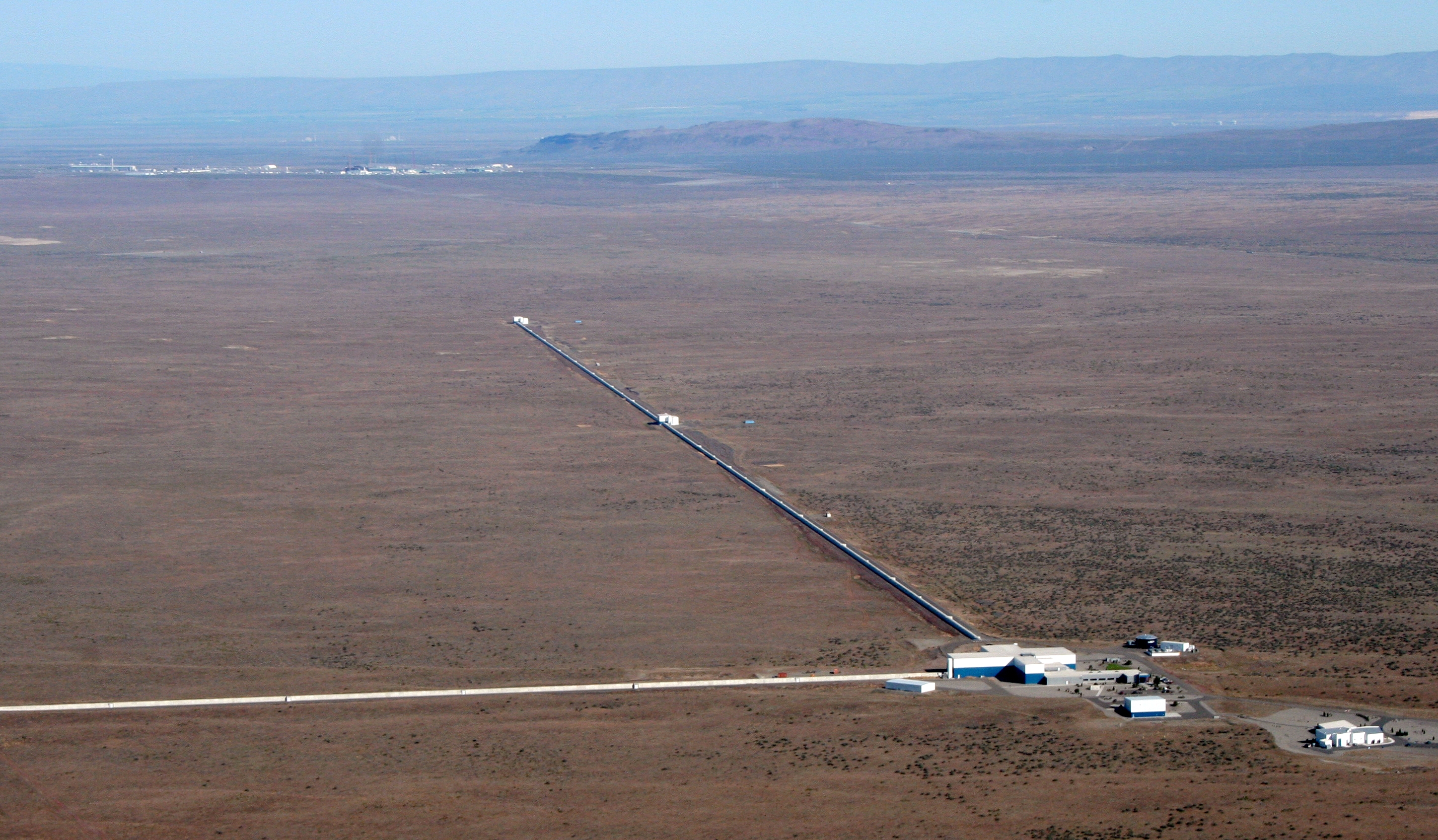 LIGO Hanford Observatory/Caltech
for the LIGO Scientific Collaboration
Oct 12, 2012 
SACNAS National Conference
[Speaker Notes: Interferometer & MAINLY working at an observatory

Be QUICK!!  15sec!]
Outline
WHO works at LIGO?
THE WORK at a LIGO observatory
Building 
Commissioning
Operating
Running an Interferometer
What it takes
Investigations/problems
Tweak, perfect, & be quick!
Goal
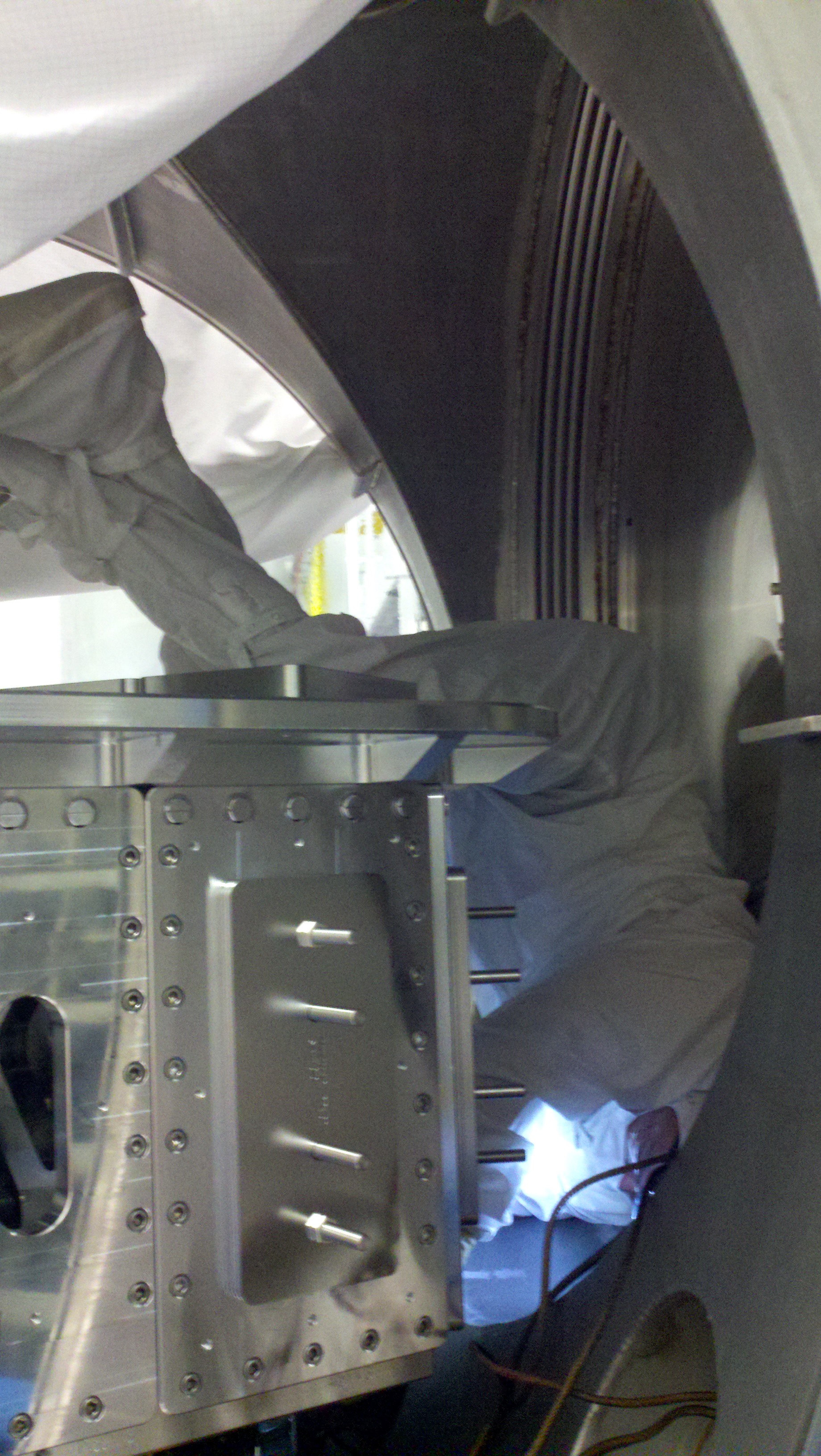 In-Chamber Work
2
[Speaker Notes: Cleanroom suit 				
 Table
 No dust on optics!
 Headaches:  What we do for science!]
WHO Works At The Observatory
LIGO encompasses a wide array of fields
(Physicists, engineers, technicians, post docs, grad students, interns)
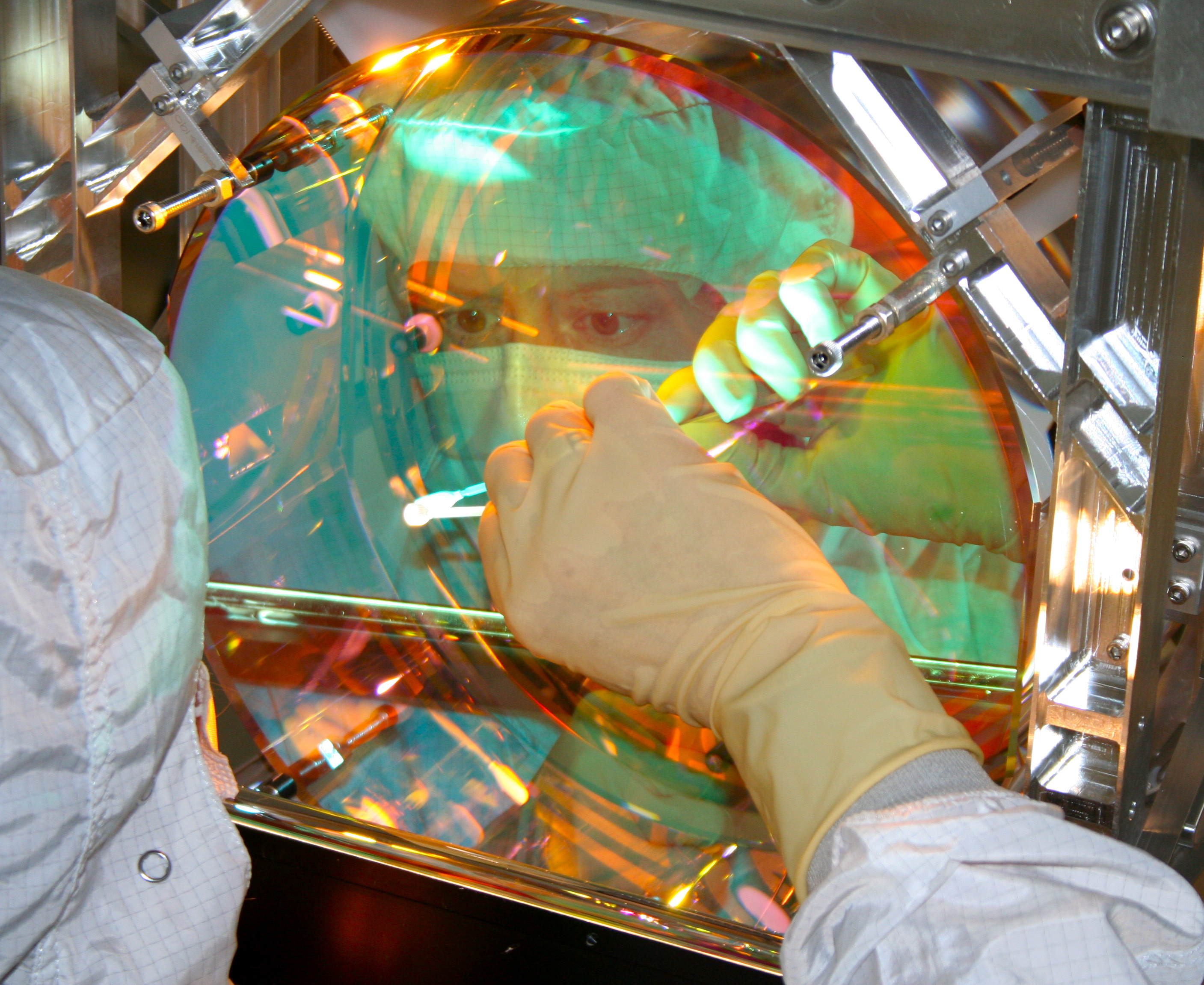 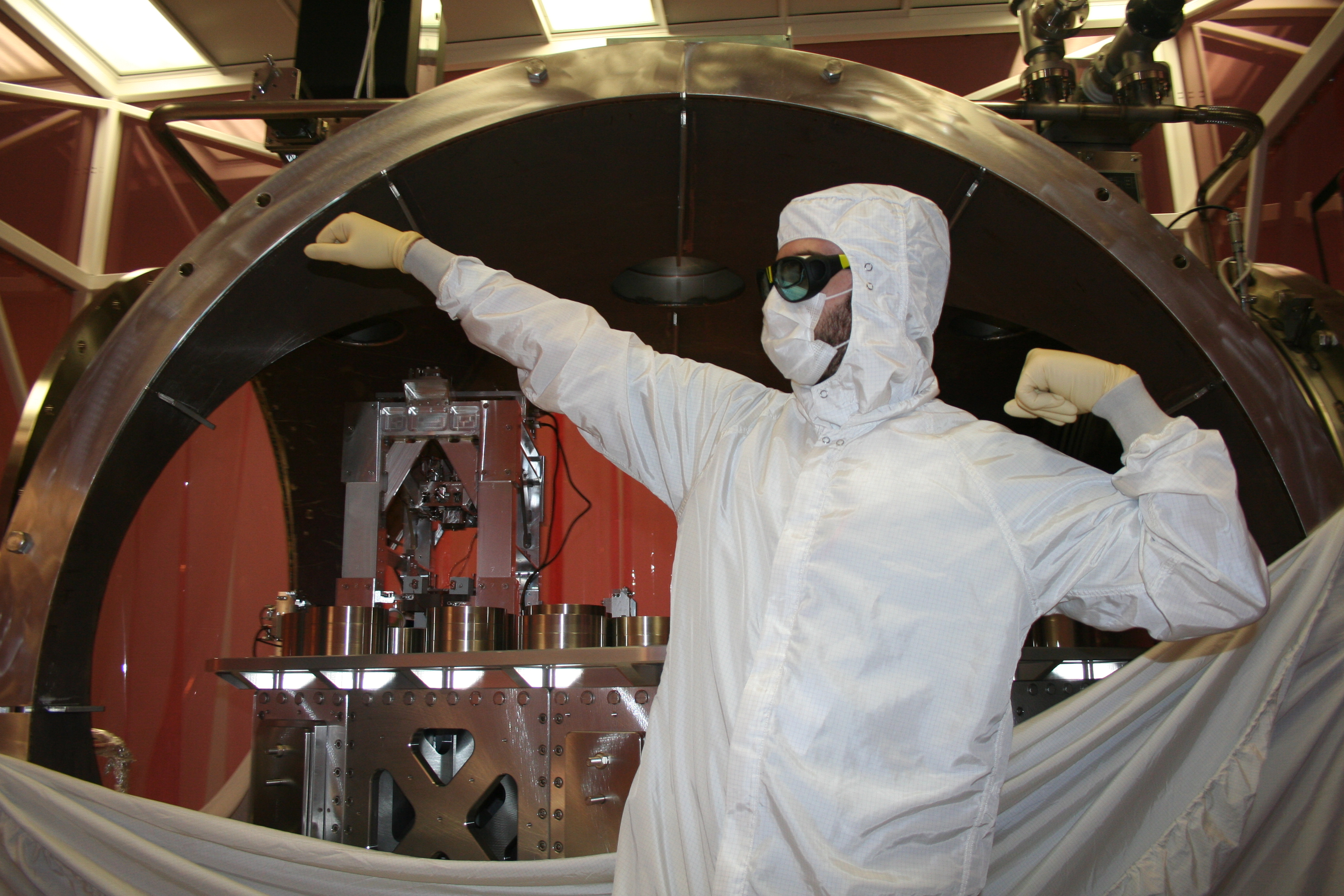 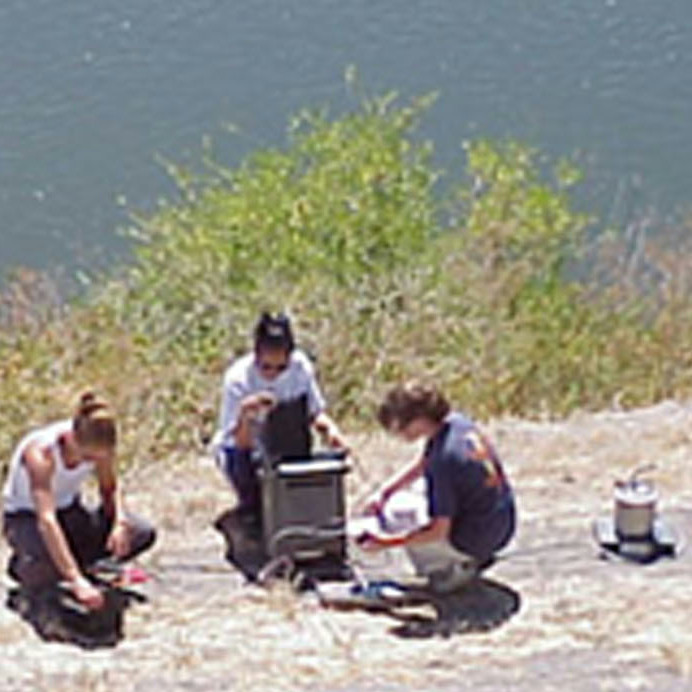 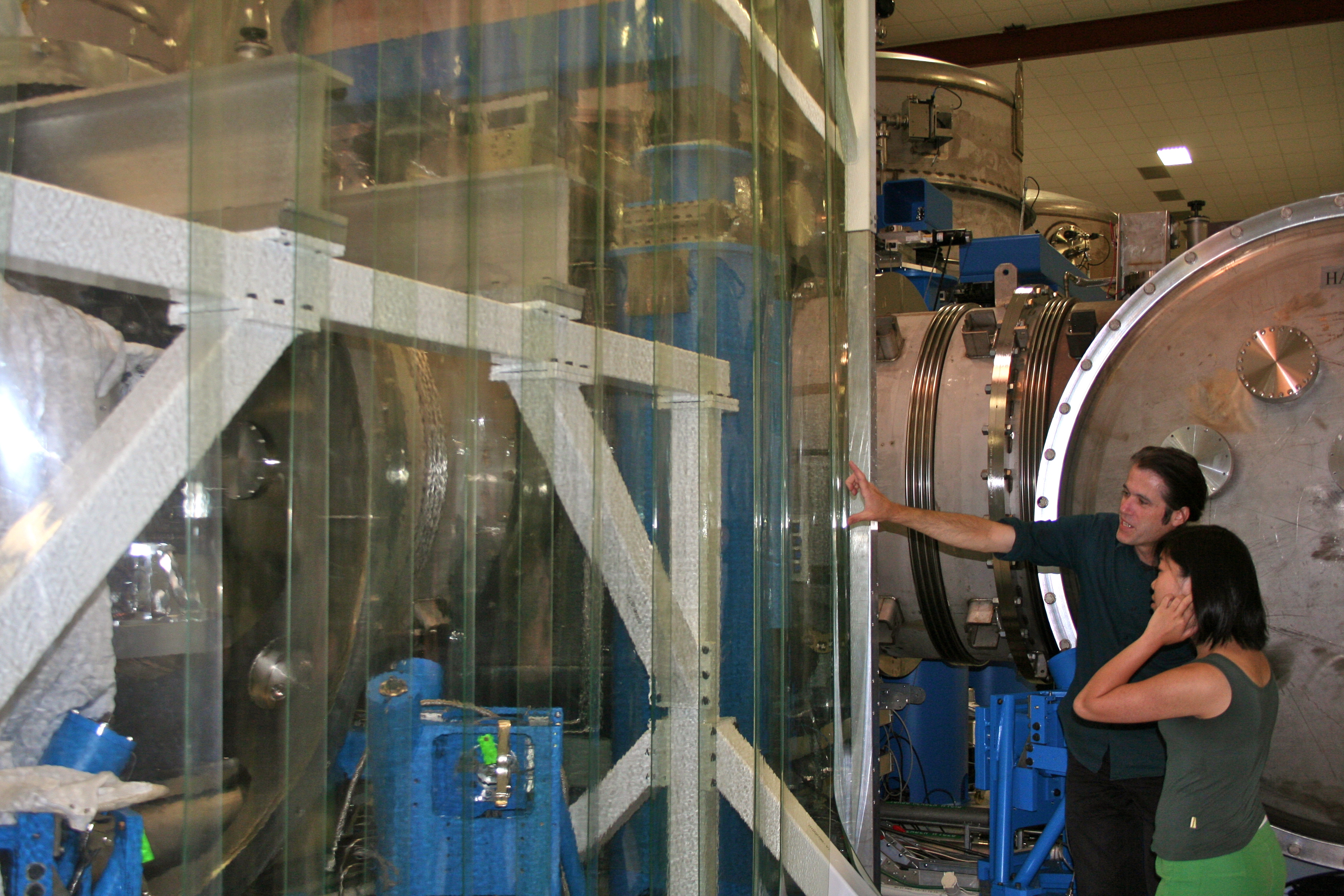 Site Population:  40-90
3
[Speaker Notes: Don’t forget POPULATION!
Cleaning a Mirror!]
The Work:  Assembly  10X more sensitive, >10X harder…
14 unique fabricated parts
68 fabricated parts total
165 total including machined parts and hardware
188 unique fabricated parts
1569 fabricated parts total
3575 total including machined parts and hardware
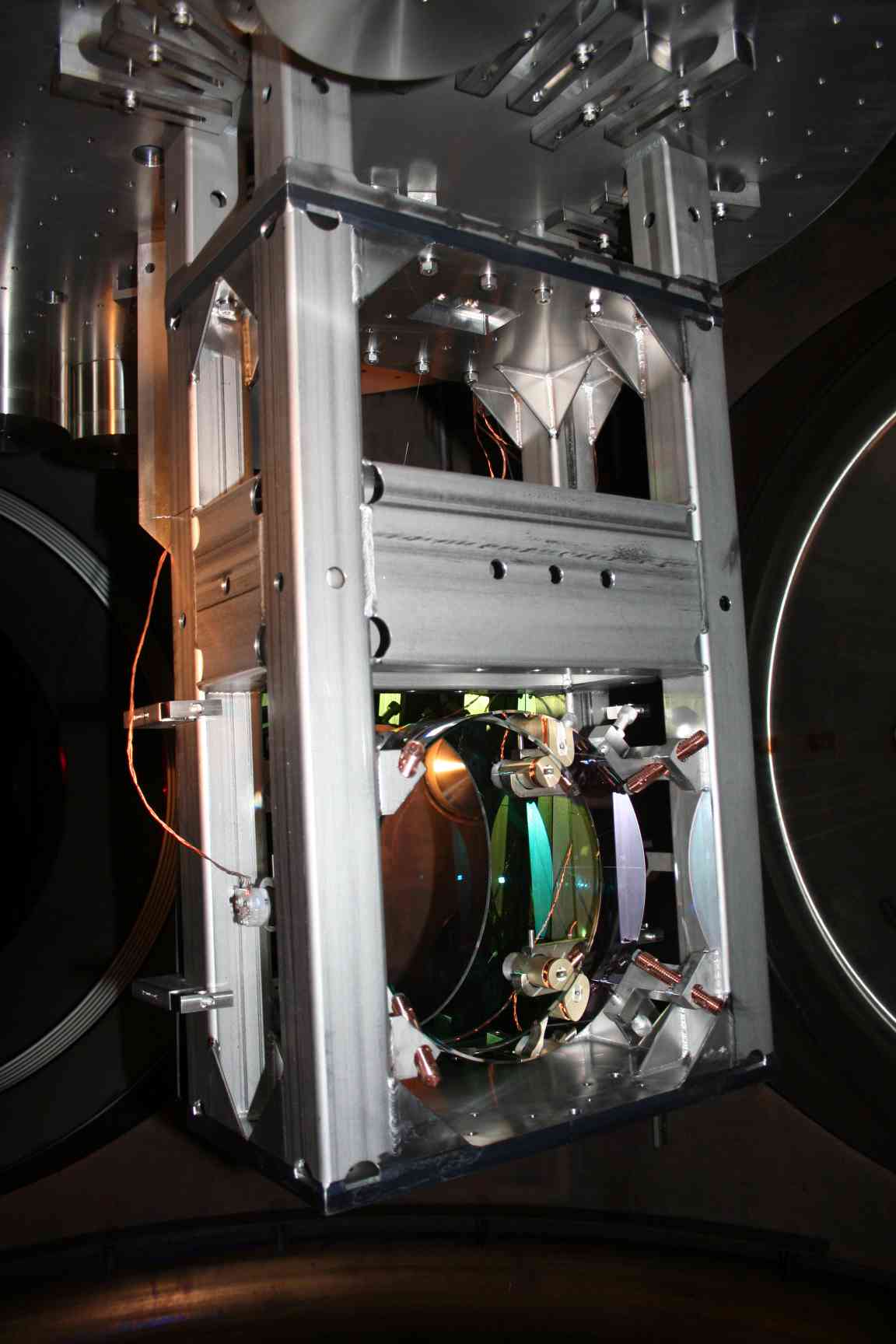 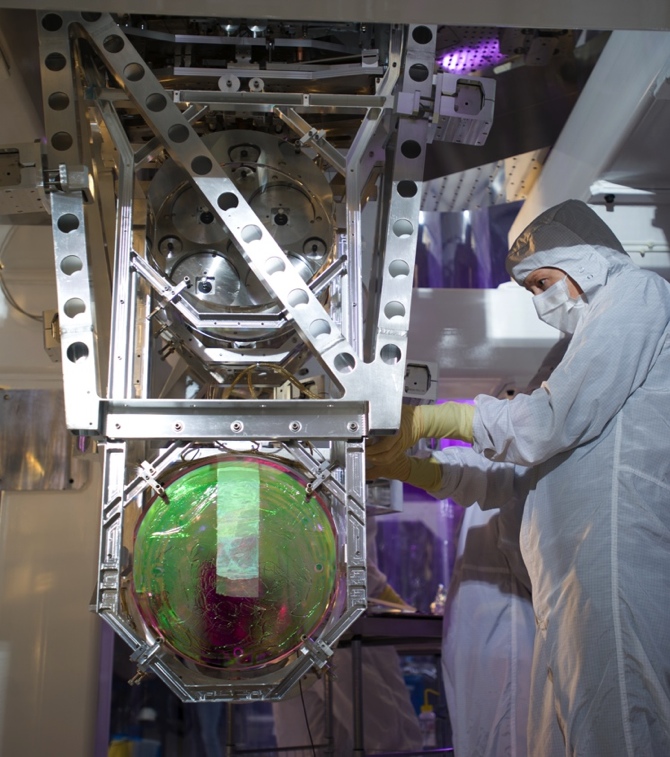 Test mass suspension 
From Advanced LIGO
Test mass suspension 
From Initial LIGO
4
[Speaker Notes: 20x more parts!       

Finish by 4:00!]
iLIGO seismic isolation table
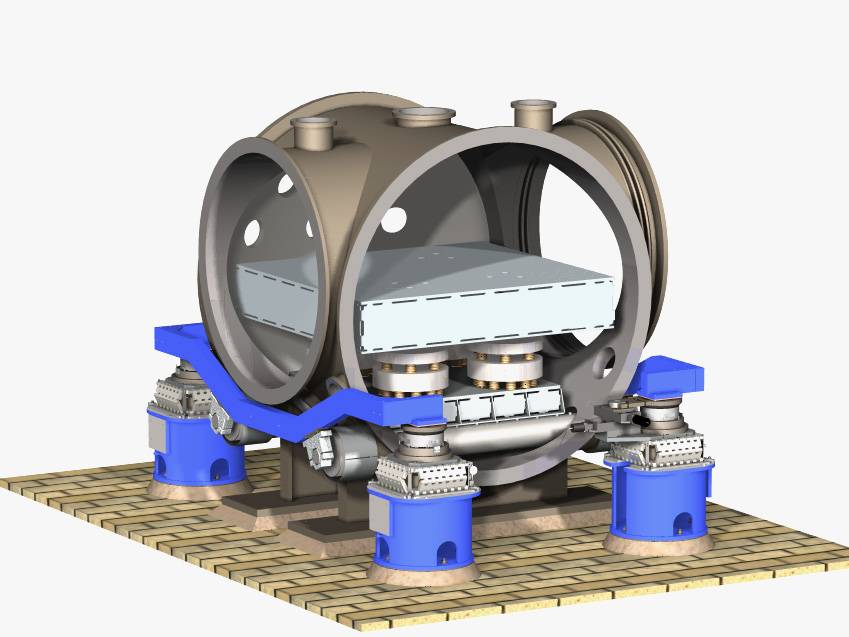 The Work:
Assembly &
Installation
Building a Seismic Isolation Table
5
Installation
[Speaker Notes: snapshots of installation
 Bolts:  22 vs 2368!  Two orders of magnitude
 1 Month To Build
 Installation:  24 sec]
The Work:  Installation
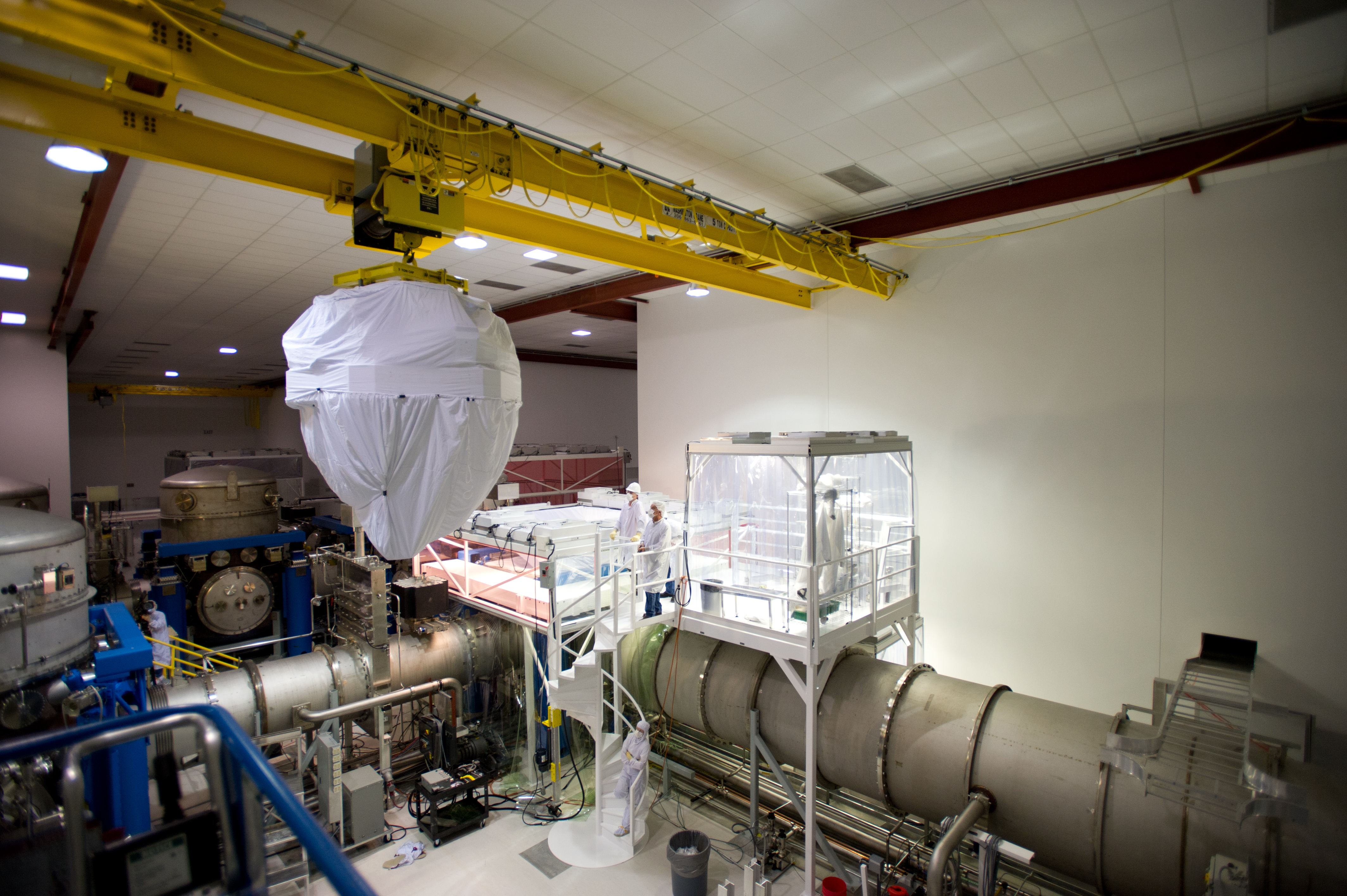 Building a gravitational wave detector:
	One piece at a time.
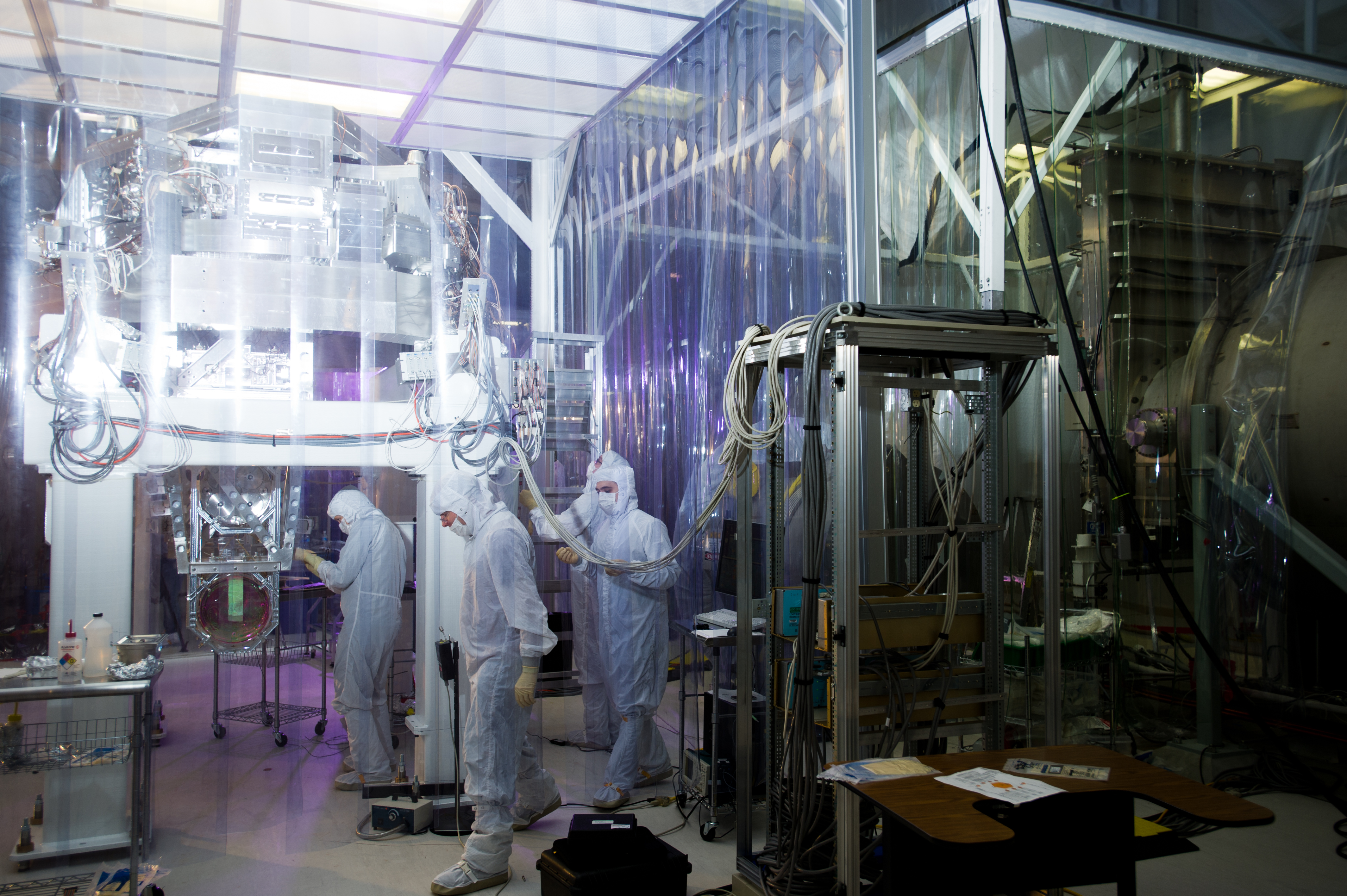 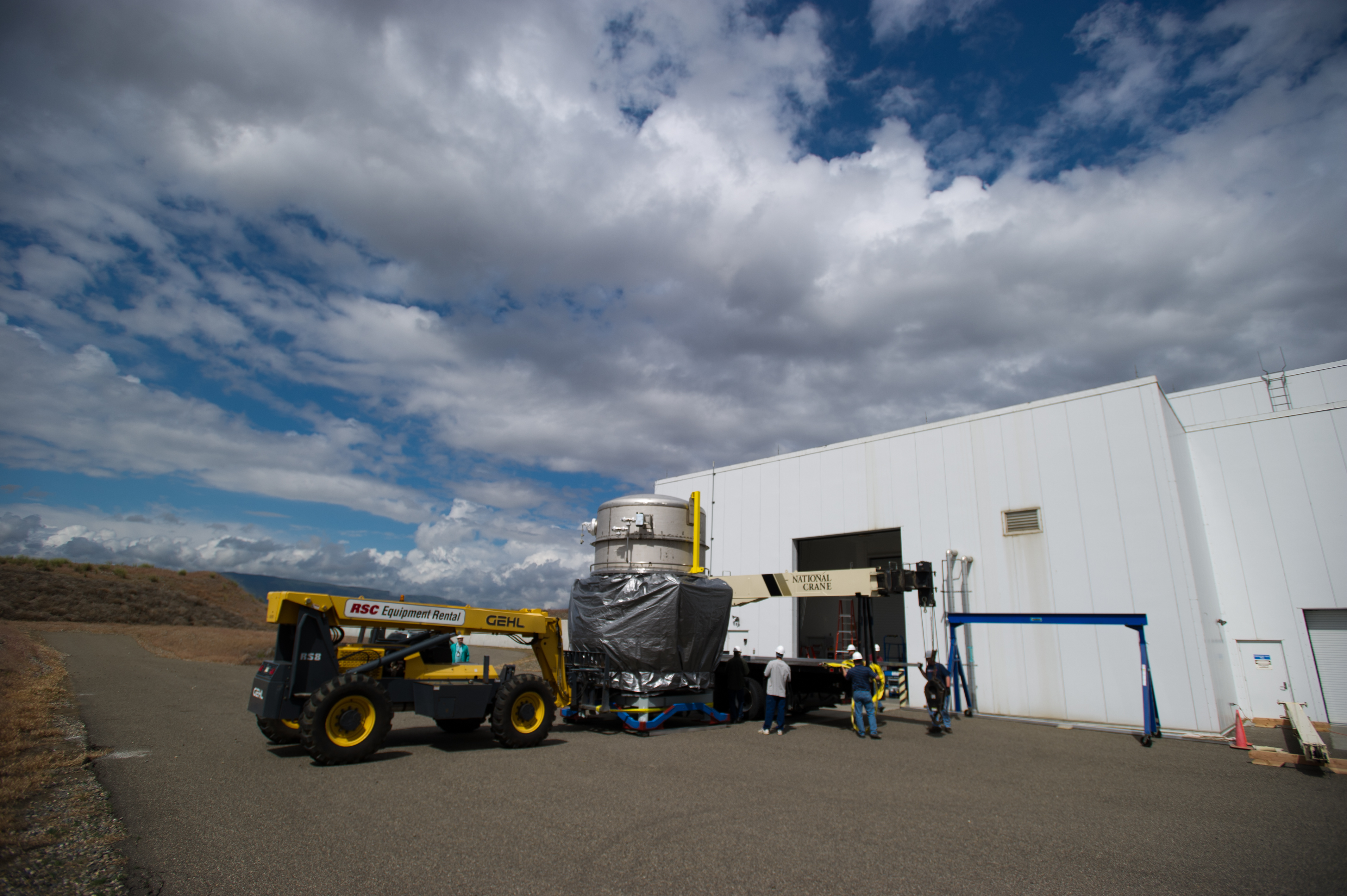 6
[Speaker Notes: Be quick!!
BSC ISI:  10k lbs!
BSC Chamber:  20k lbs!]
The Work:  Commissioning
Commissioning a gravitational wave interferometer:
Putting it all together.
Simplify & automate
Reduce noise
Make ready for detections
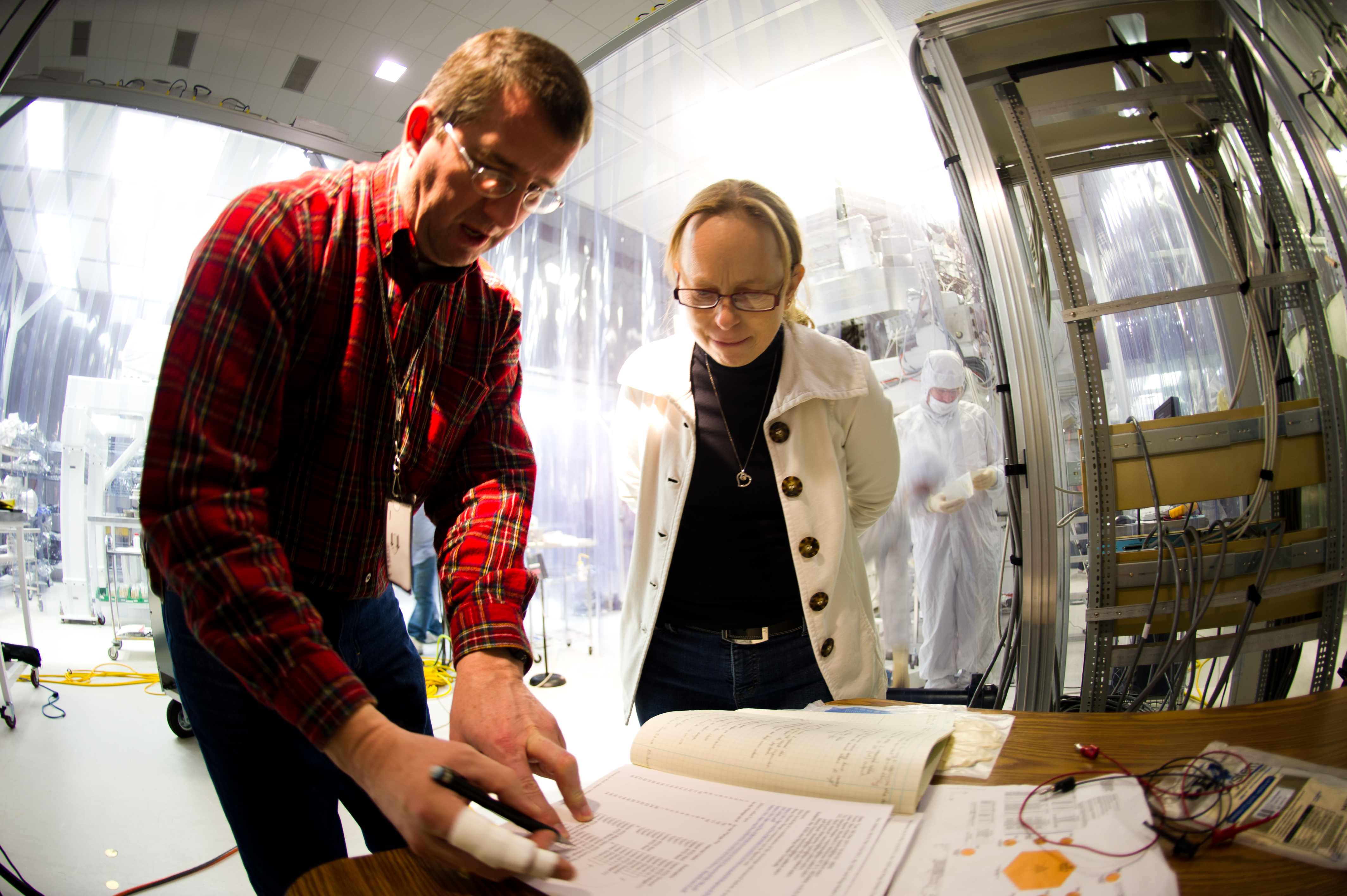 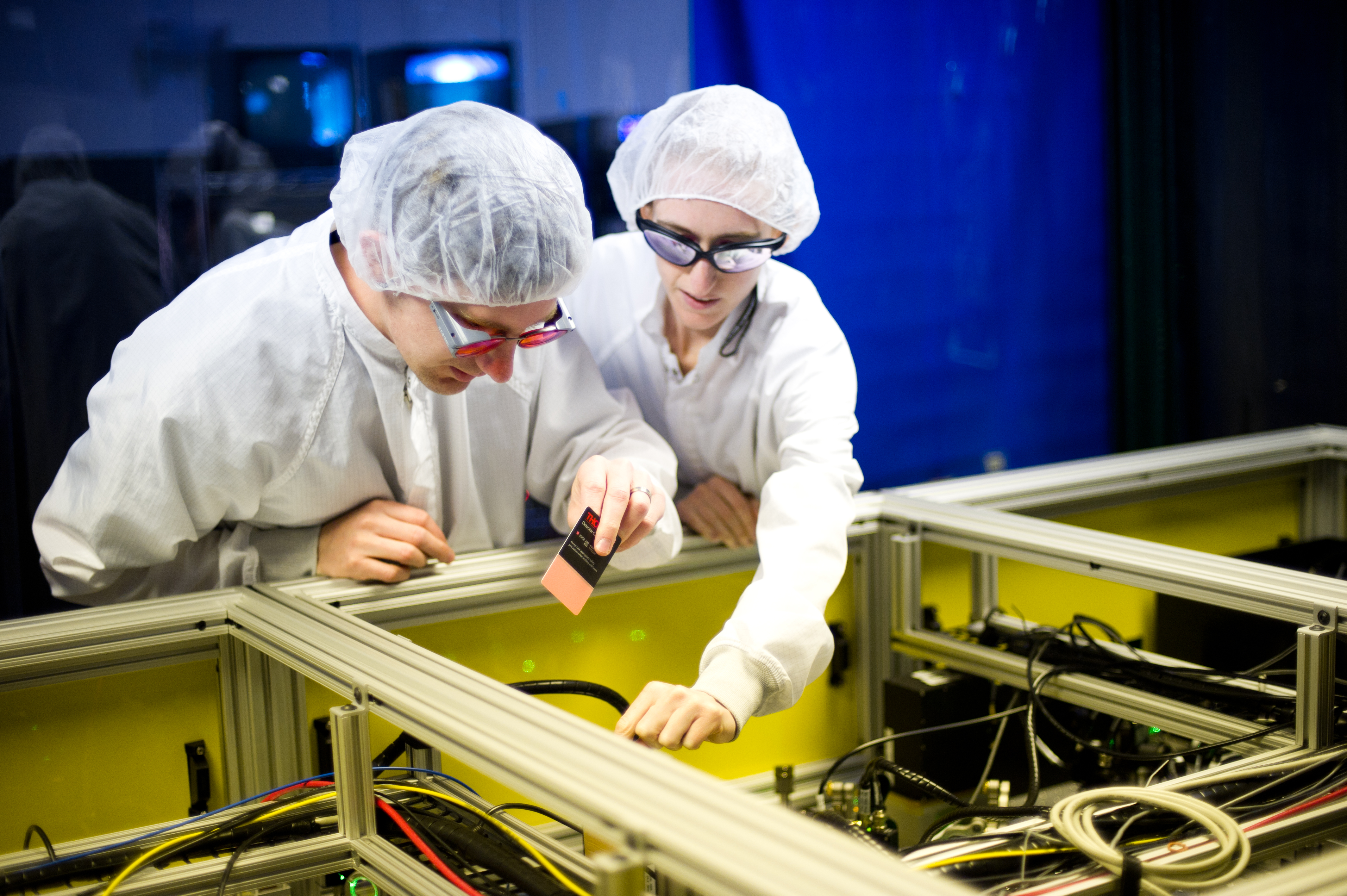 7
[Speaker Notes: HALFWAY!!!]
Running An Interferometer
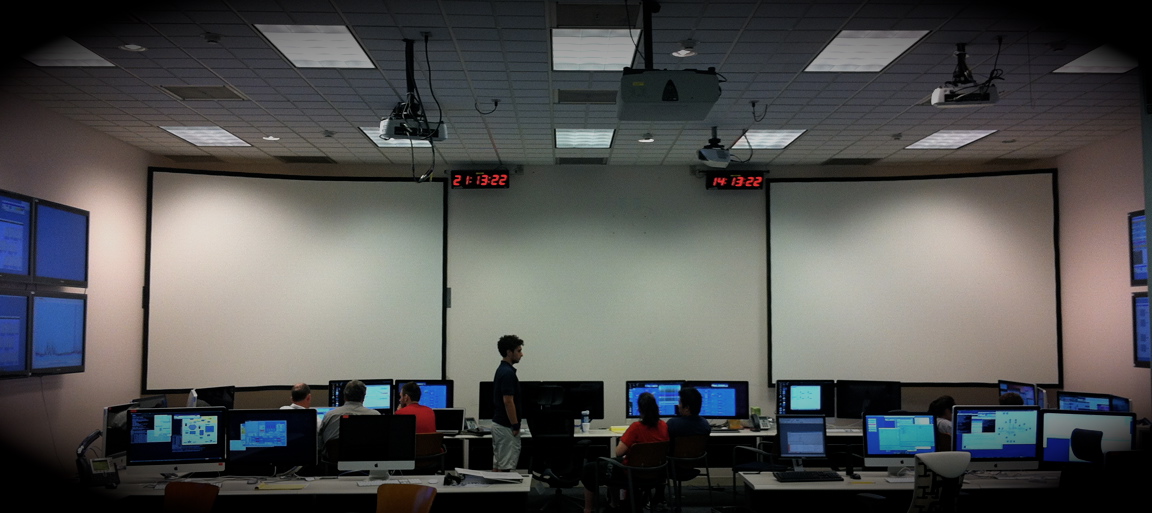 What It Takes
24hrs a day Operation
Want a boring shift!
Interferometer Arch Enemies:  
Environmental Issues (earthquakes, wind, ocean storm, etc.)
Cultural “Noise” (traffic, dams, logging, etc.)
Equipment (computers, laser, liquid nitrogen tanks, …)
8
Problem Solving, An Example:  Liquid Nitrogen Tank Jolts
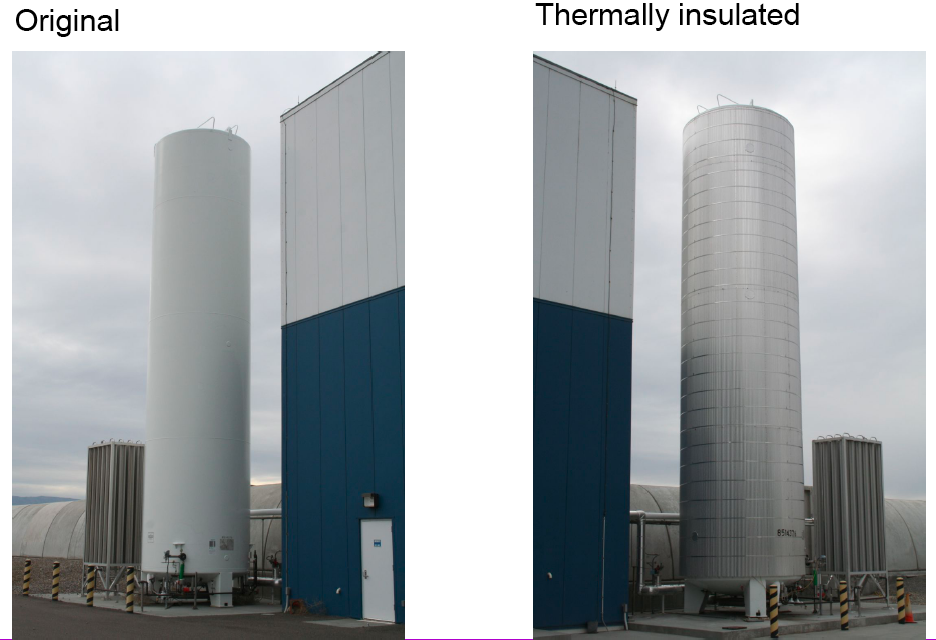 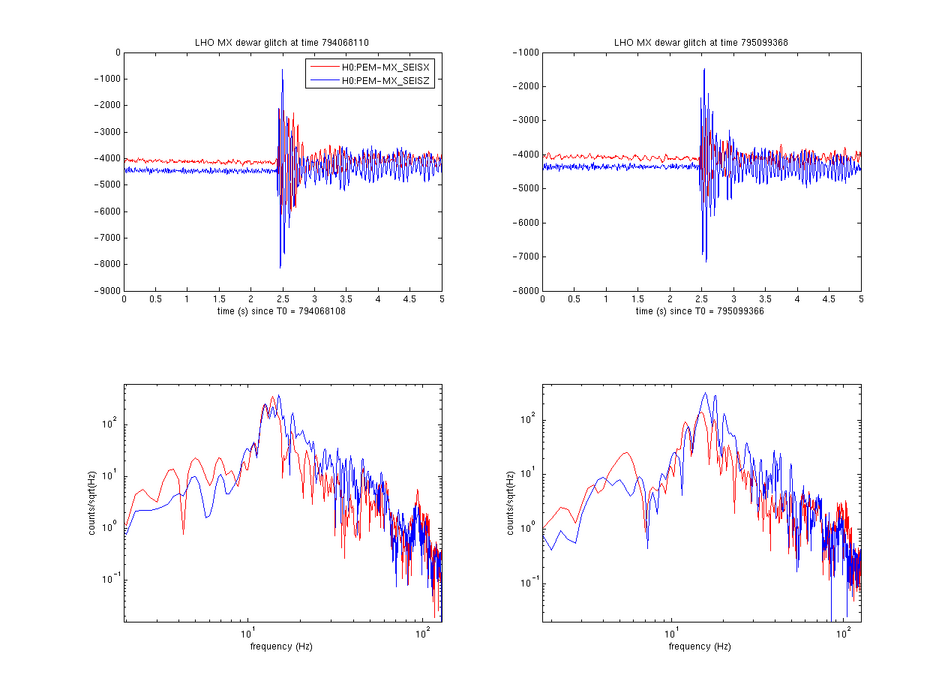 Liquid Nitrogen Tanks
[Speaker Notes: Mystery
 Temperature effect (sunrise/sunset)
 Didn’t Expect!
 Time Series & Power spectrum]
Running An Interferometer
Tweak, Perfect, & Be Quick
Real ways to optimize your interferometer:
Alignment
Optimized damping
Monitoring/minimizing site activities
Consistency
Long & quiet stretches are always what you want
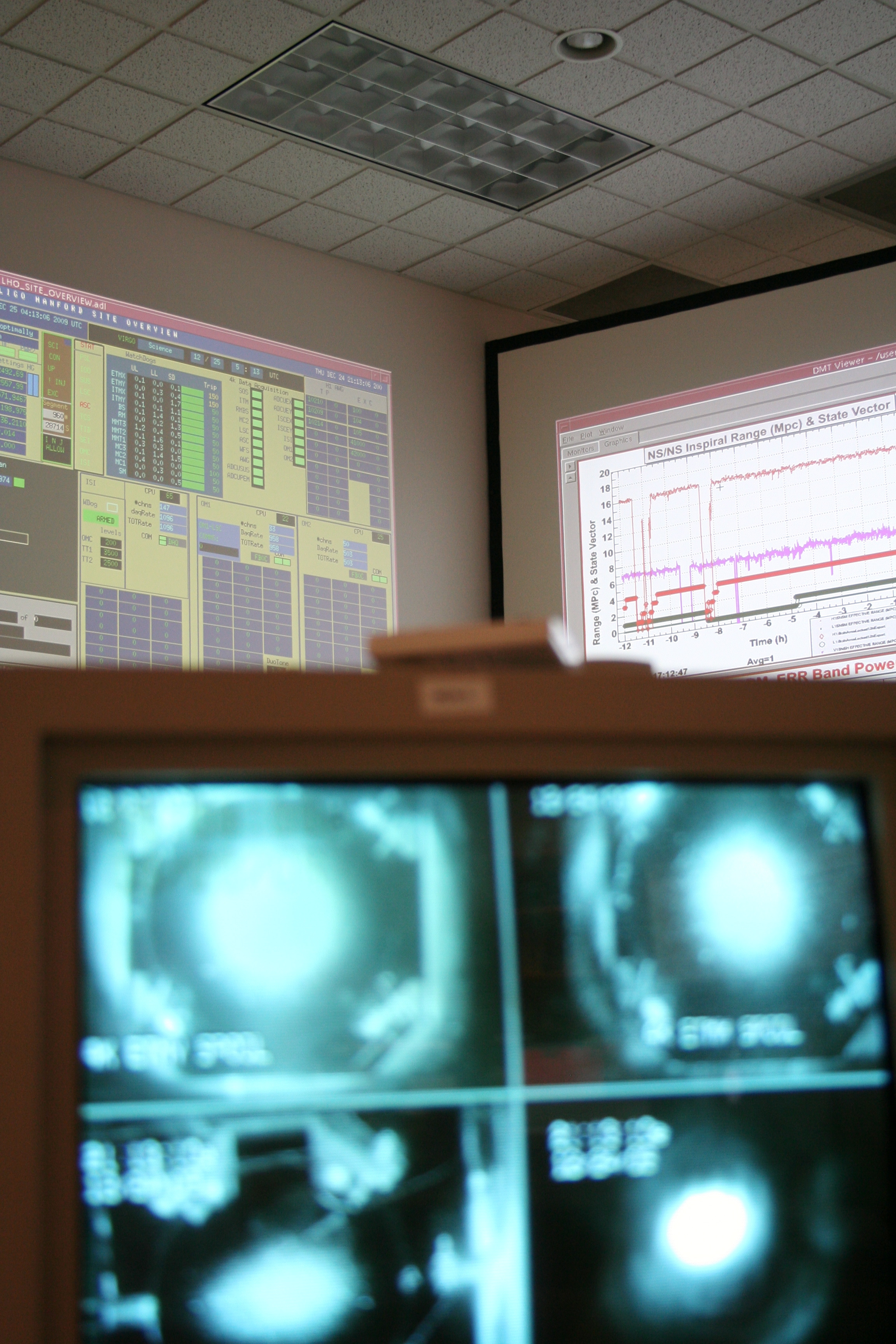 10
[Speaker Notes: EFFICIENT
Data Analysts]
A Quiet Night In LIGO Control Room
Dec 27, 2009 Evening shift
11
[Speaker Notes: A Treat
 Hearing light
 Wire resonances
 Look forward to being here in a few years with ALIGO
 Quiet shift, ready & waiting for detection!
 46 sec
 Other stories:  sense nuances—Gerardo is the best]
Ultimate Goal:  Gravitational Wave Detections!
Keep an eye out for LIGO when we bring our new detector online

 Visit one of our observatories in Washington or Louisiana (or India)

 And drop by our booth today and tomorrow!!
12
Important Plots
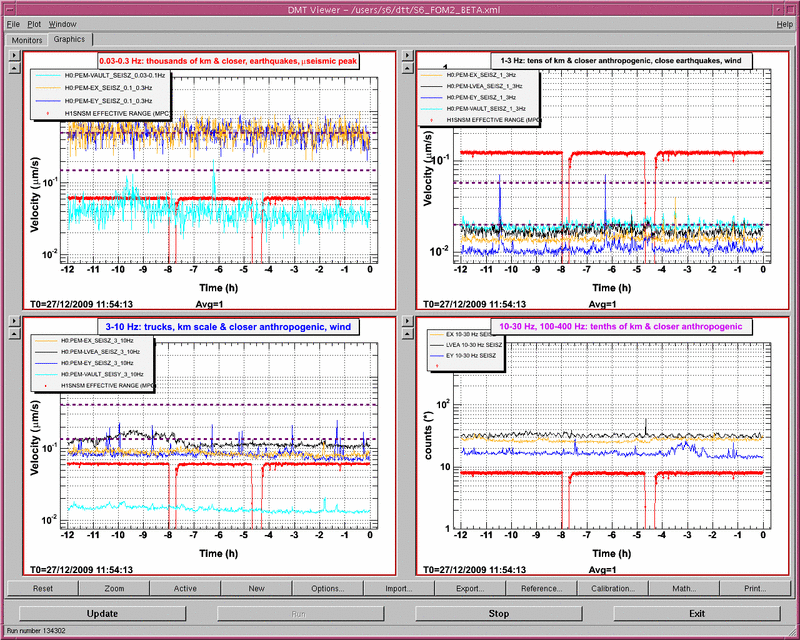 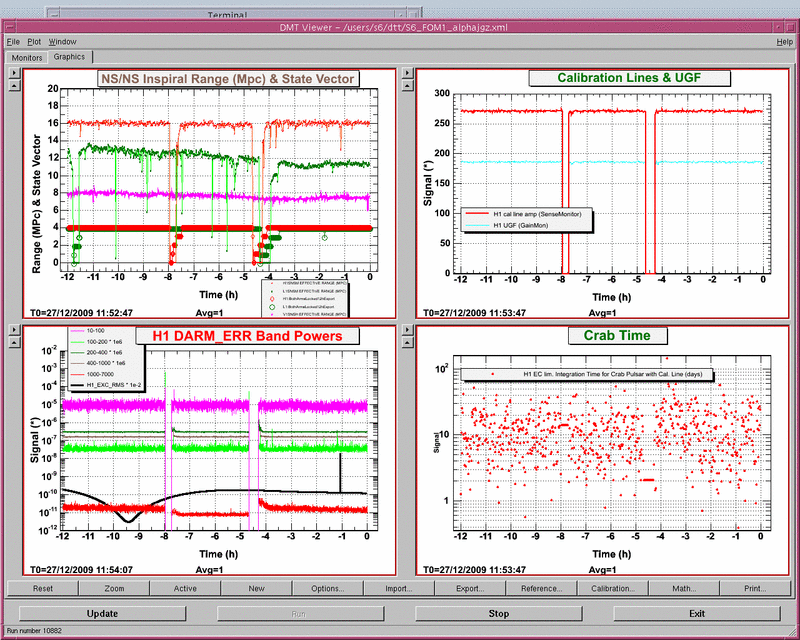 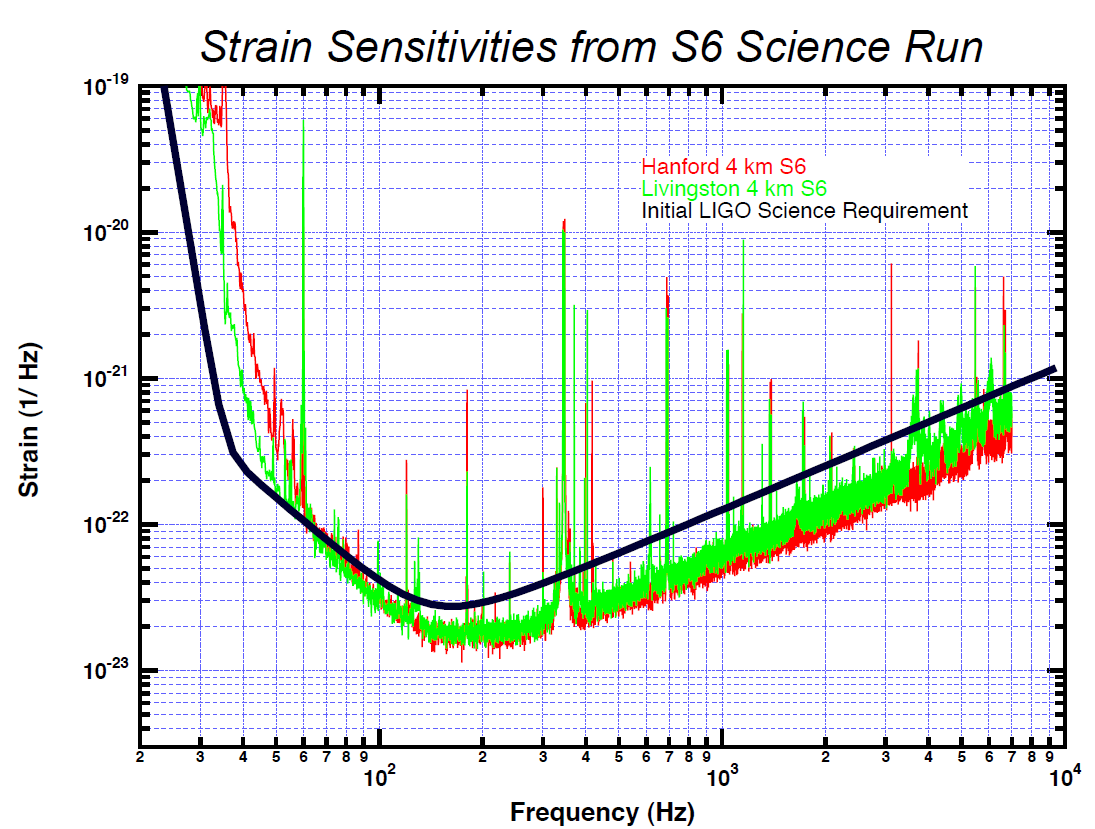 13